Reelle Intervalle
Reelle Intervalle
Reelle Zahlenmengen können in der beschreibenden Mengenschreibweise oder als Reelle Intervalle dargestellt werden.
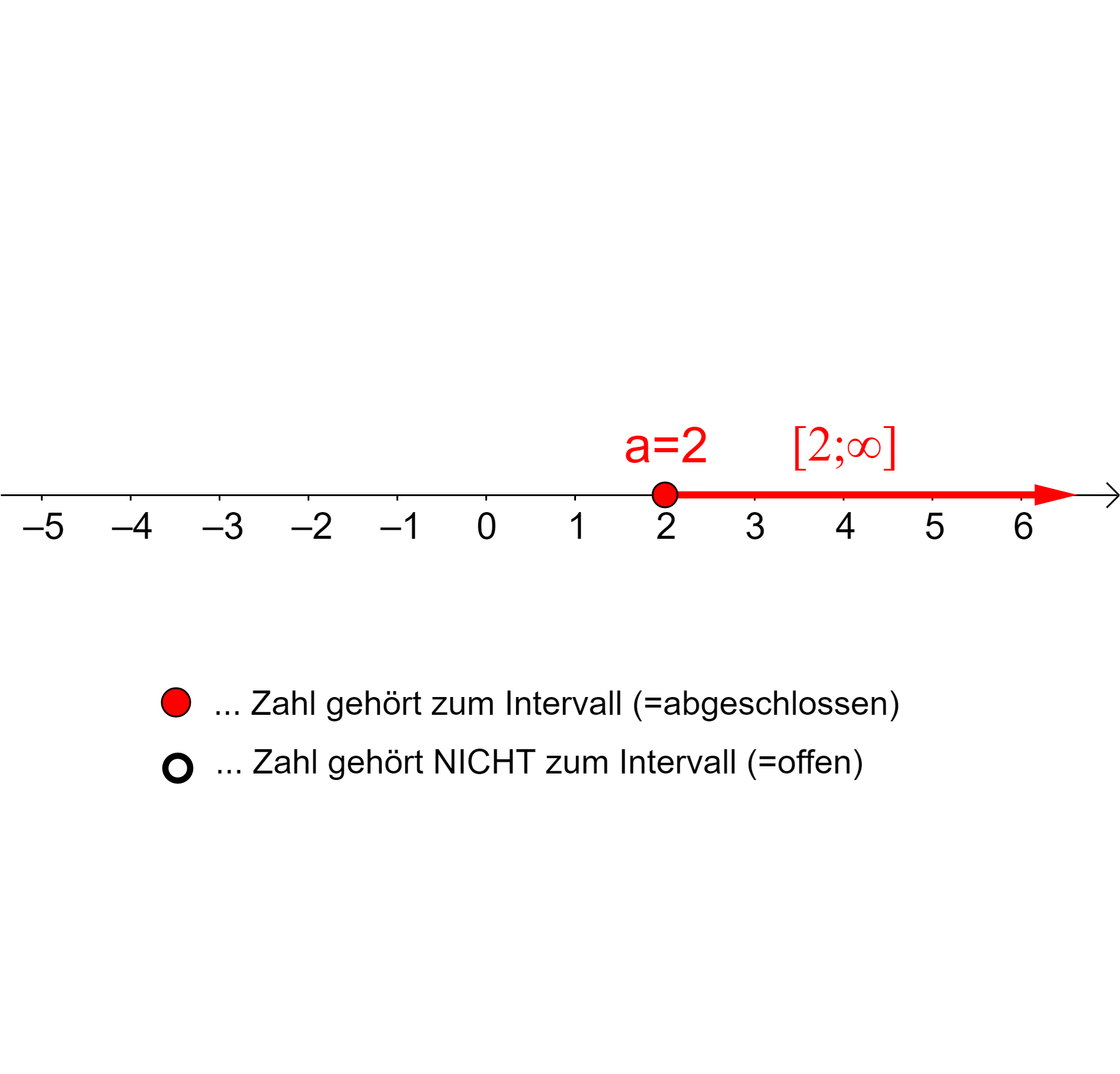 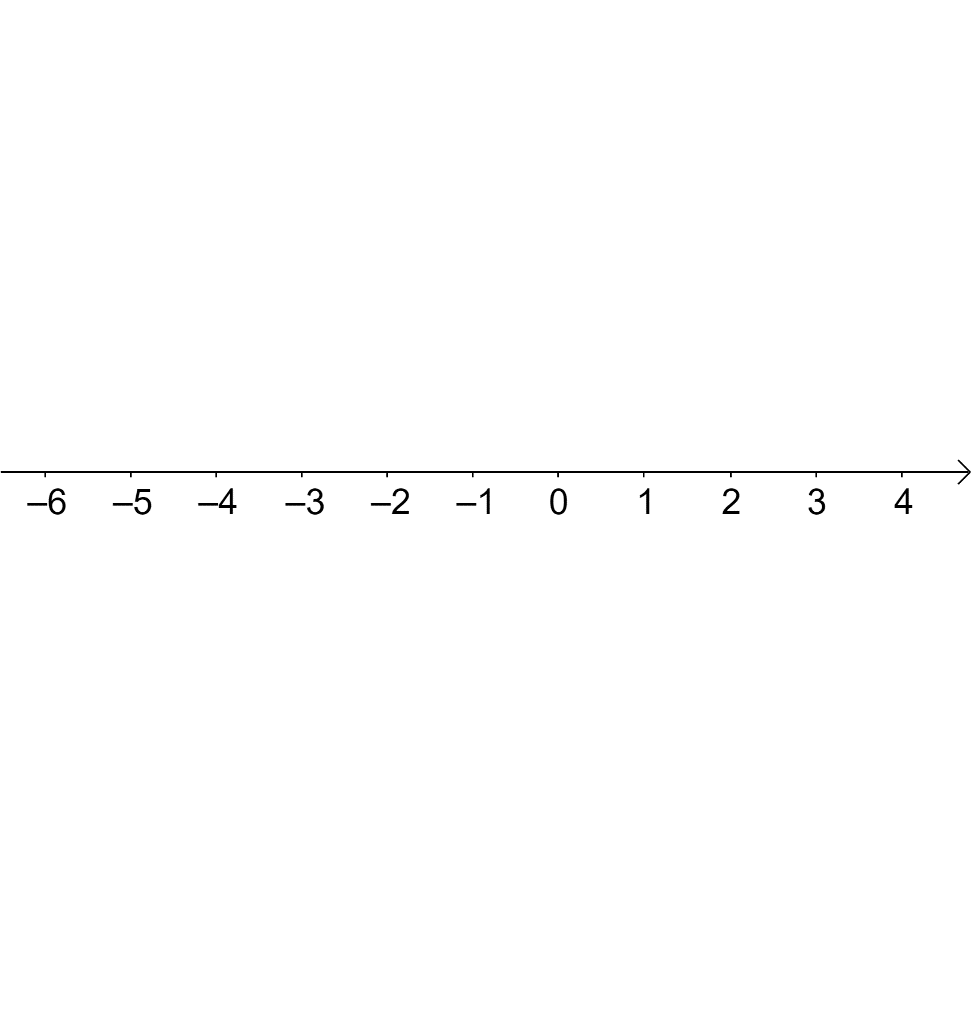 Ist eine Darstellung im Aufzählenden Verfahren möglich?
1] Endliche Reelle Intervalle
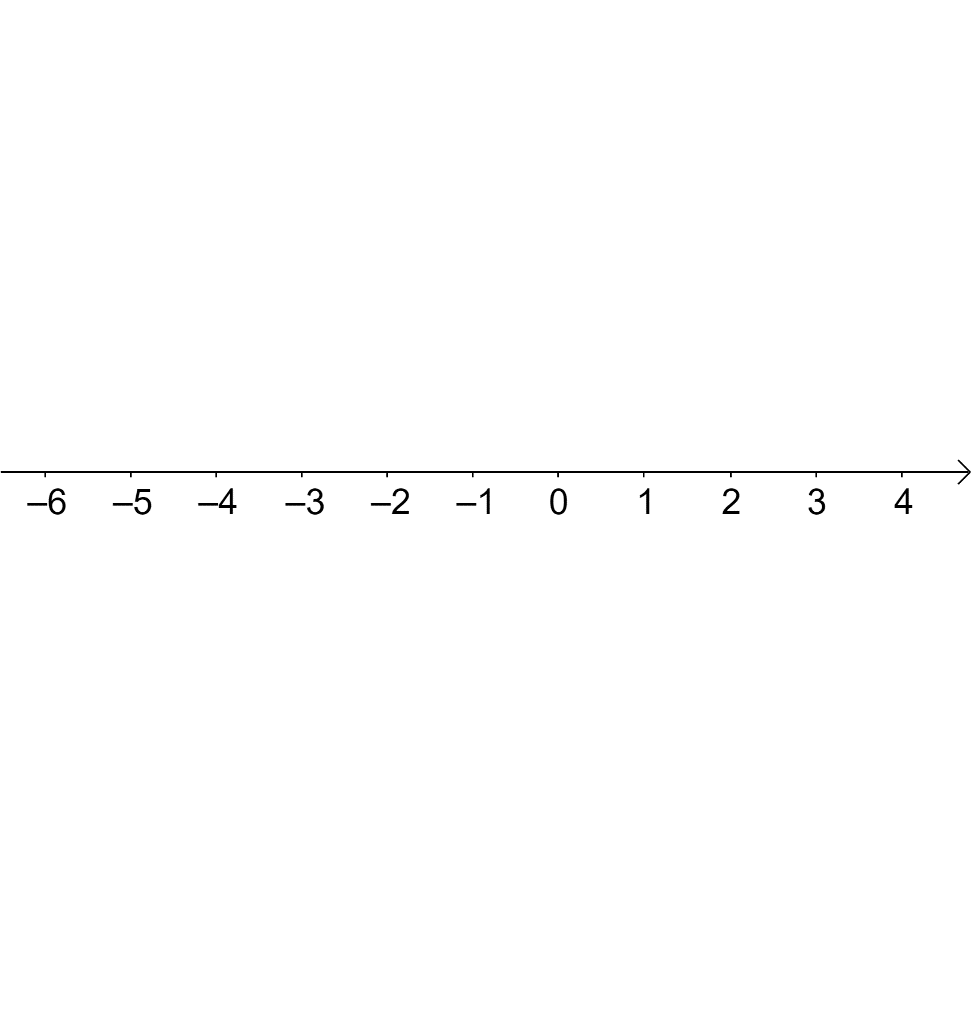 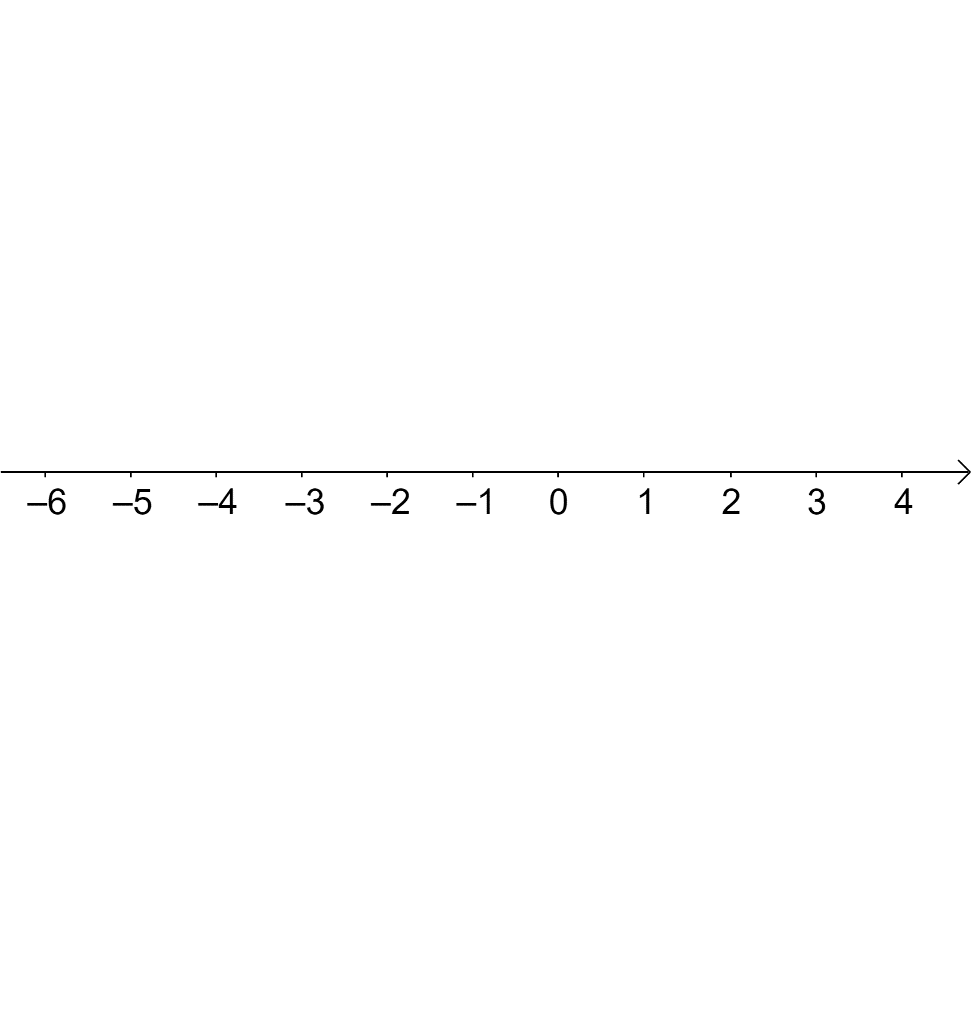 1] Endliche Reelle Intervalle
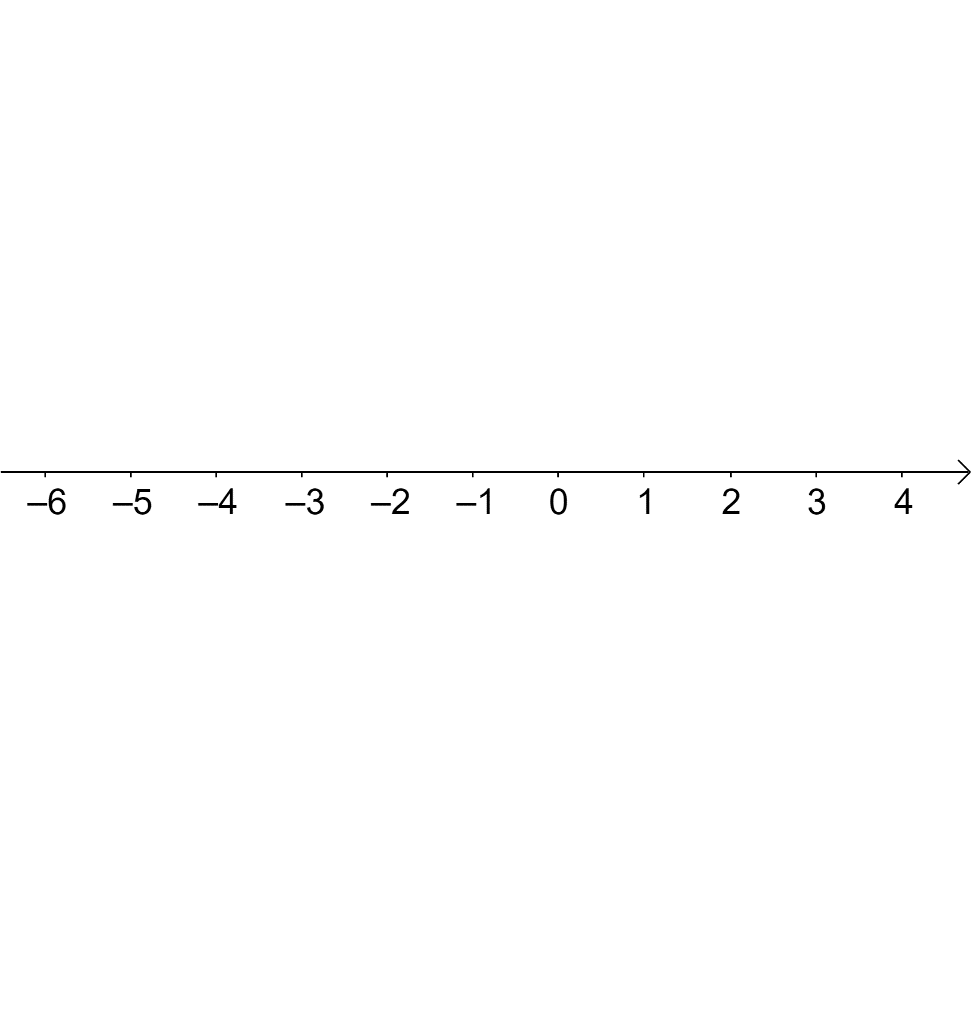 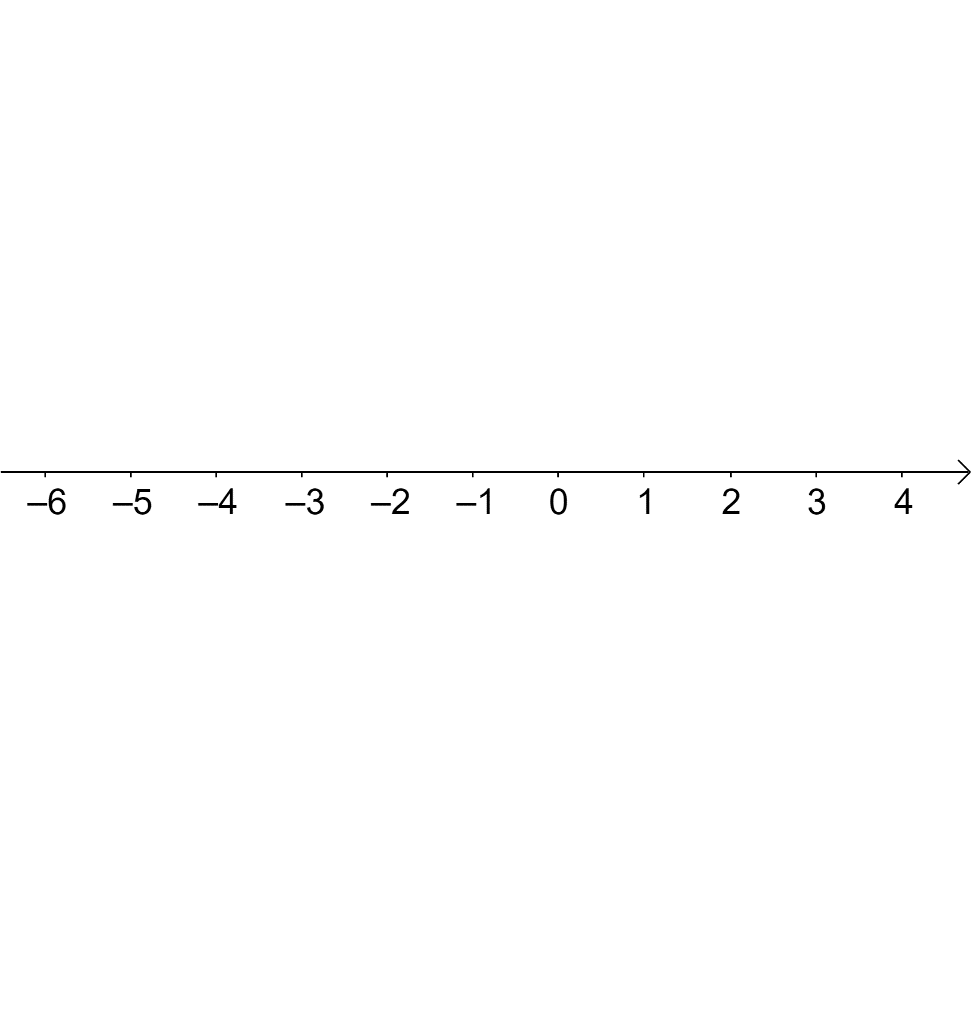 2] Unendliche Reelle Intervalle
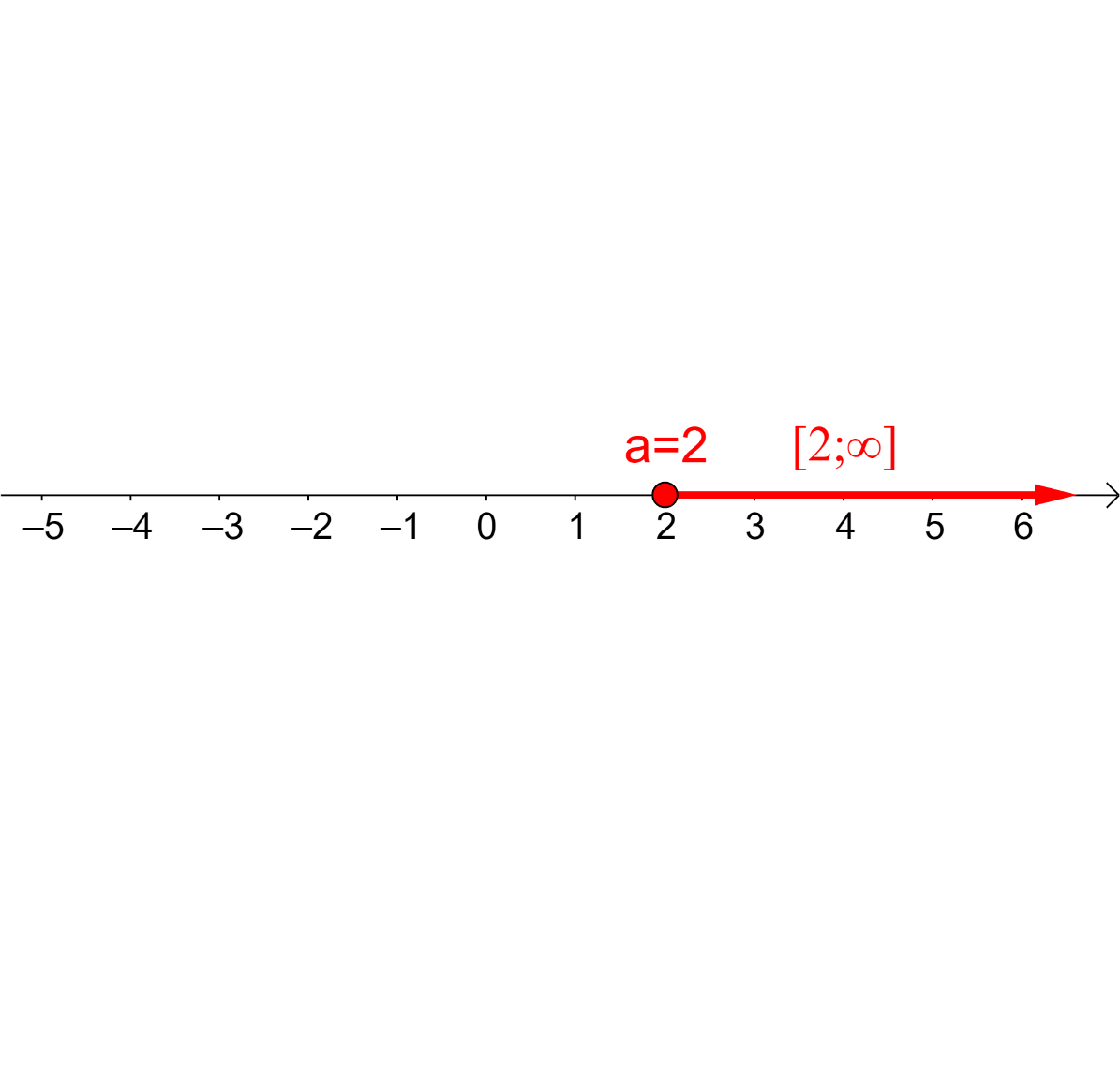 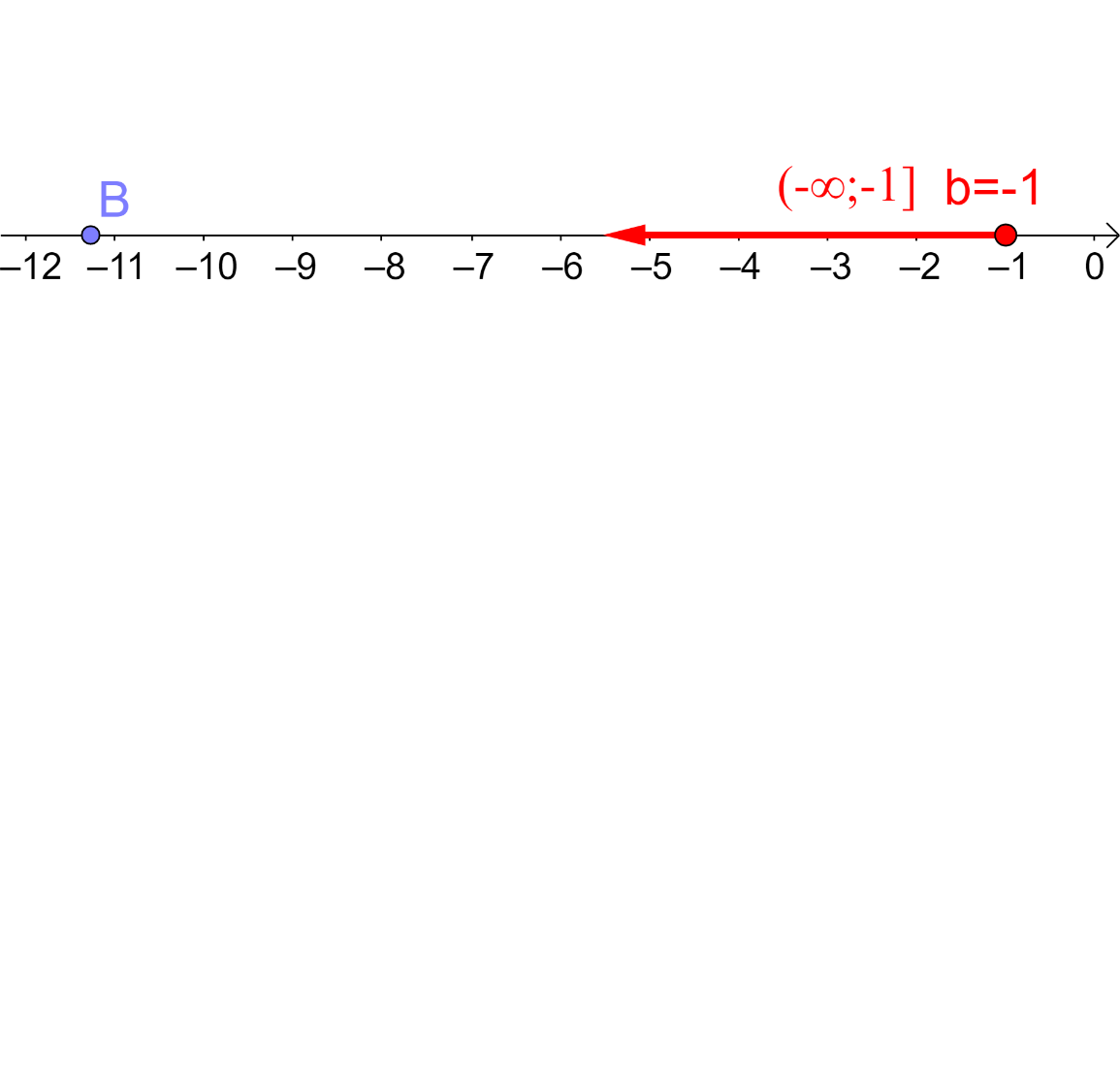 2] Unendliche Reelle Intervalle
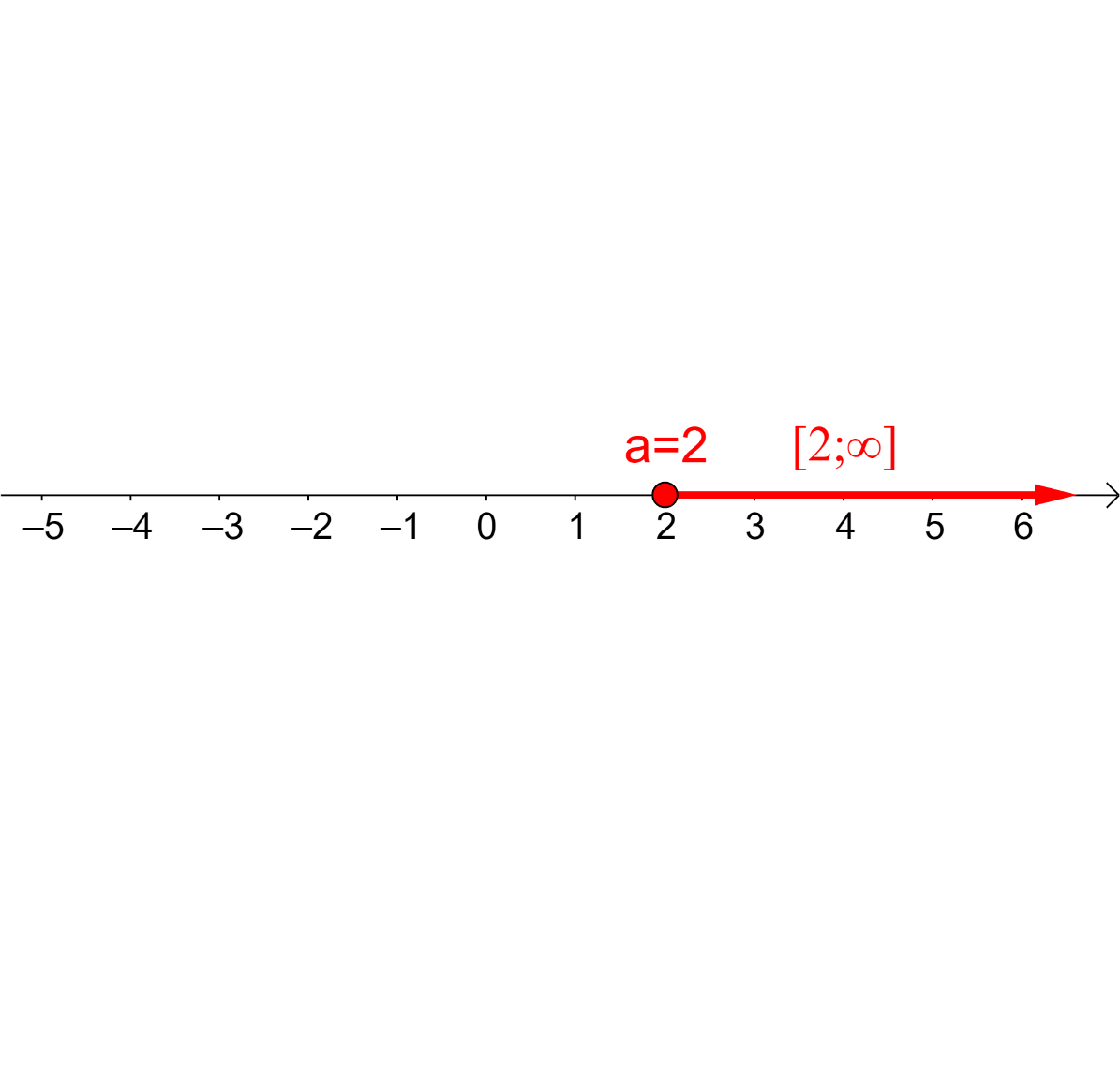 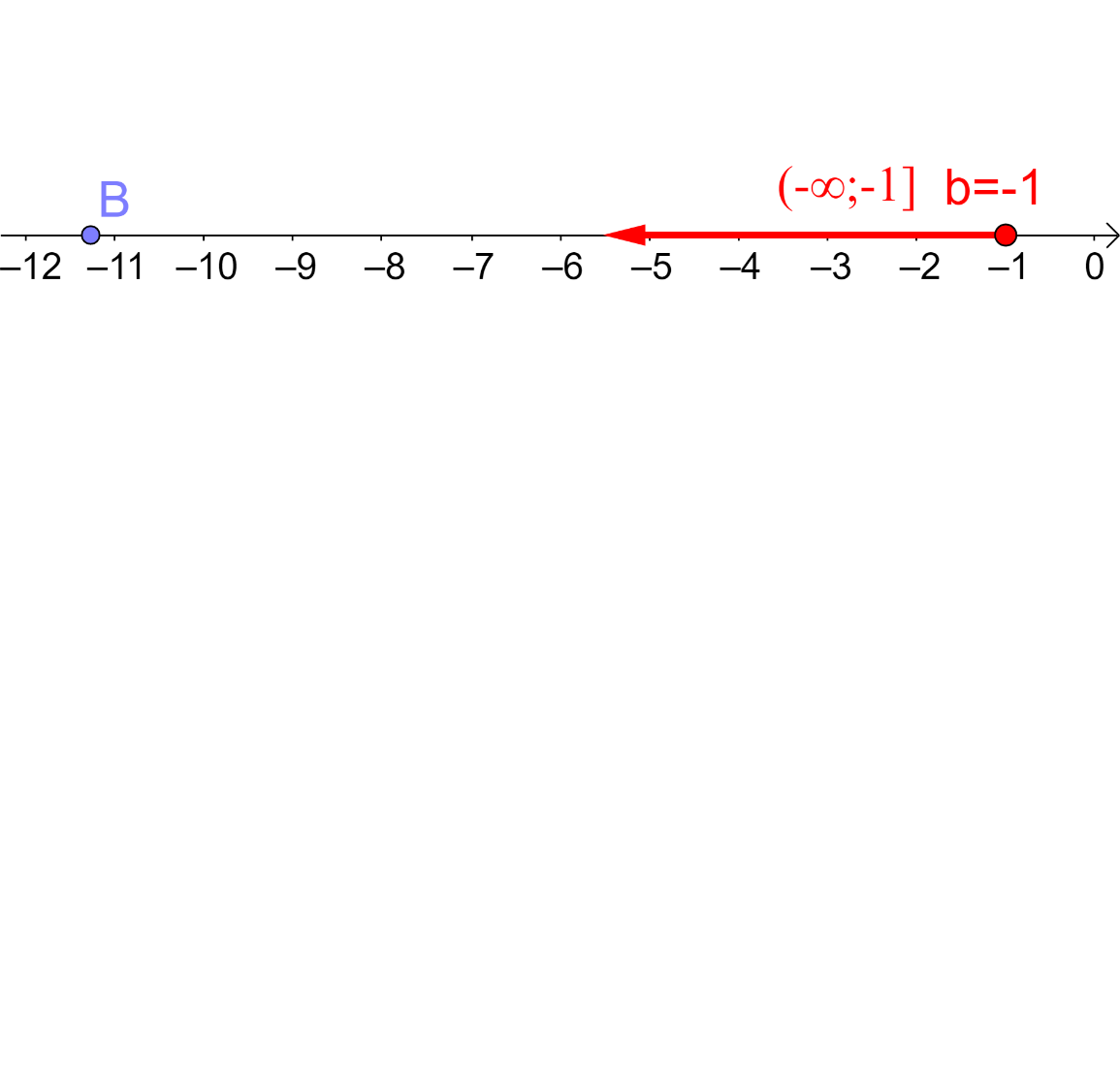 3] Betragsungleichungen - Fälle
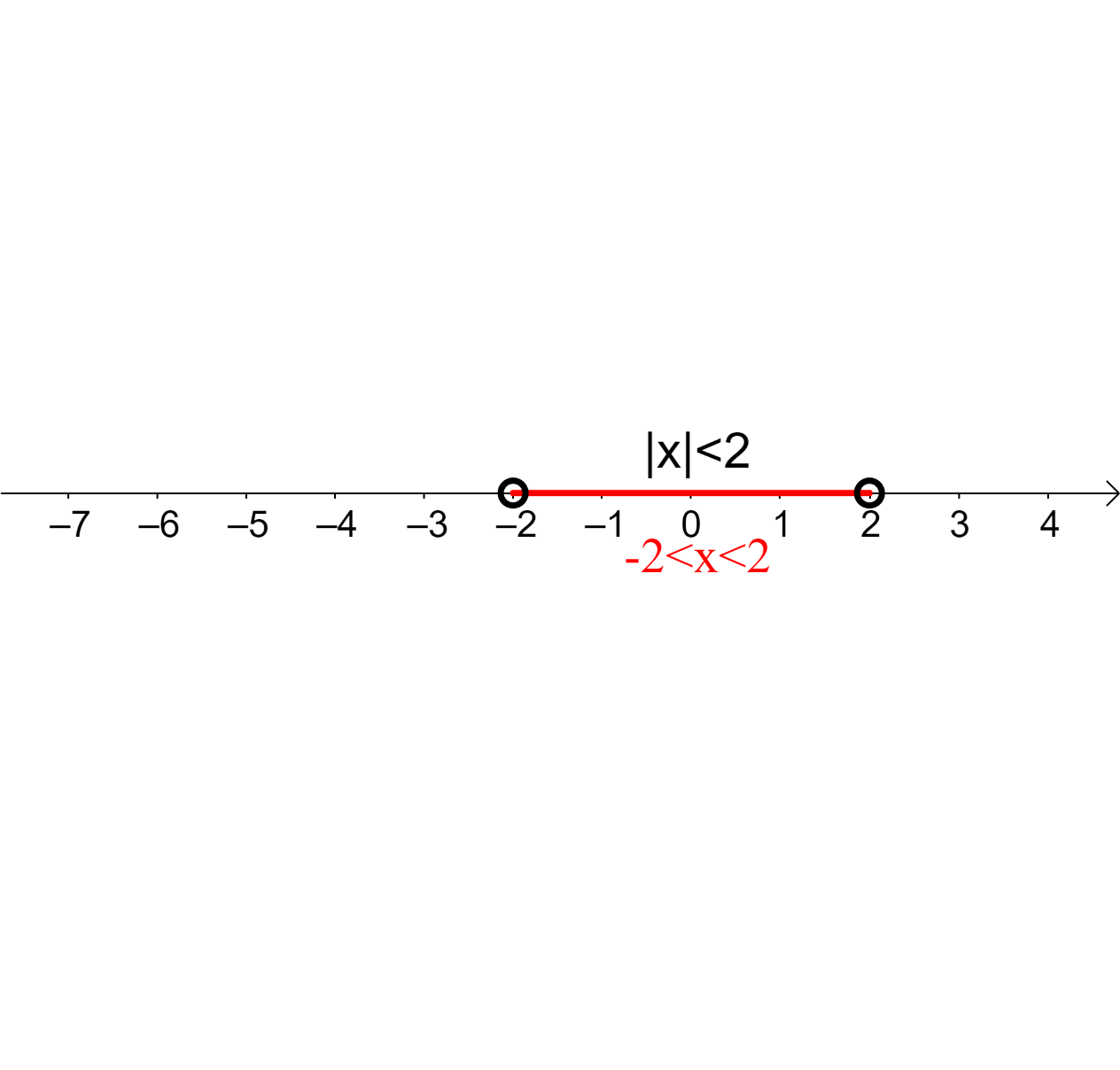 3] Betragsungleichungen - Fälle
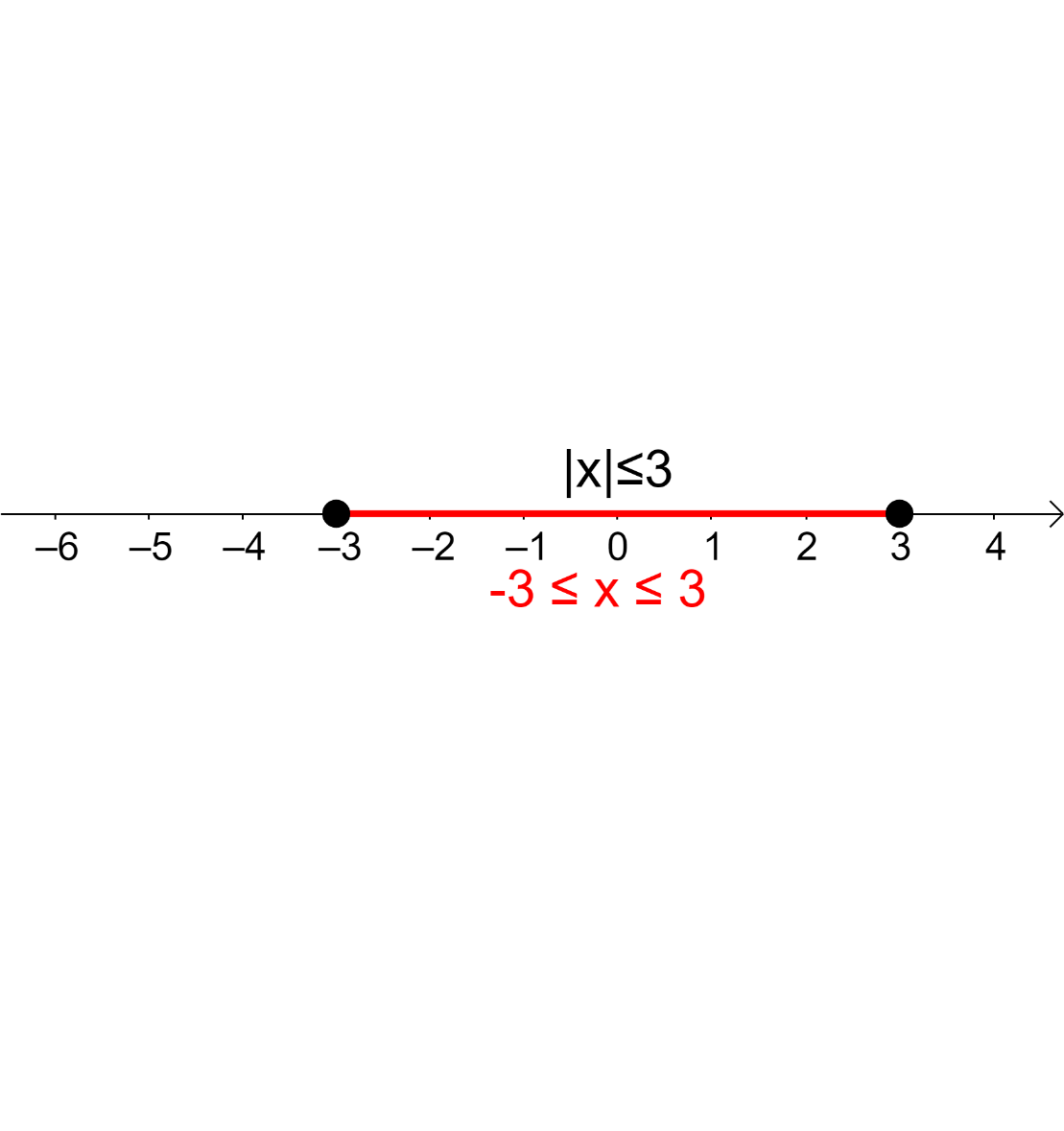 3] Betragsungleichungen - Fälle
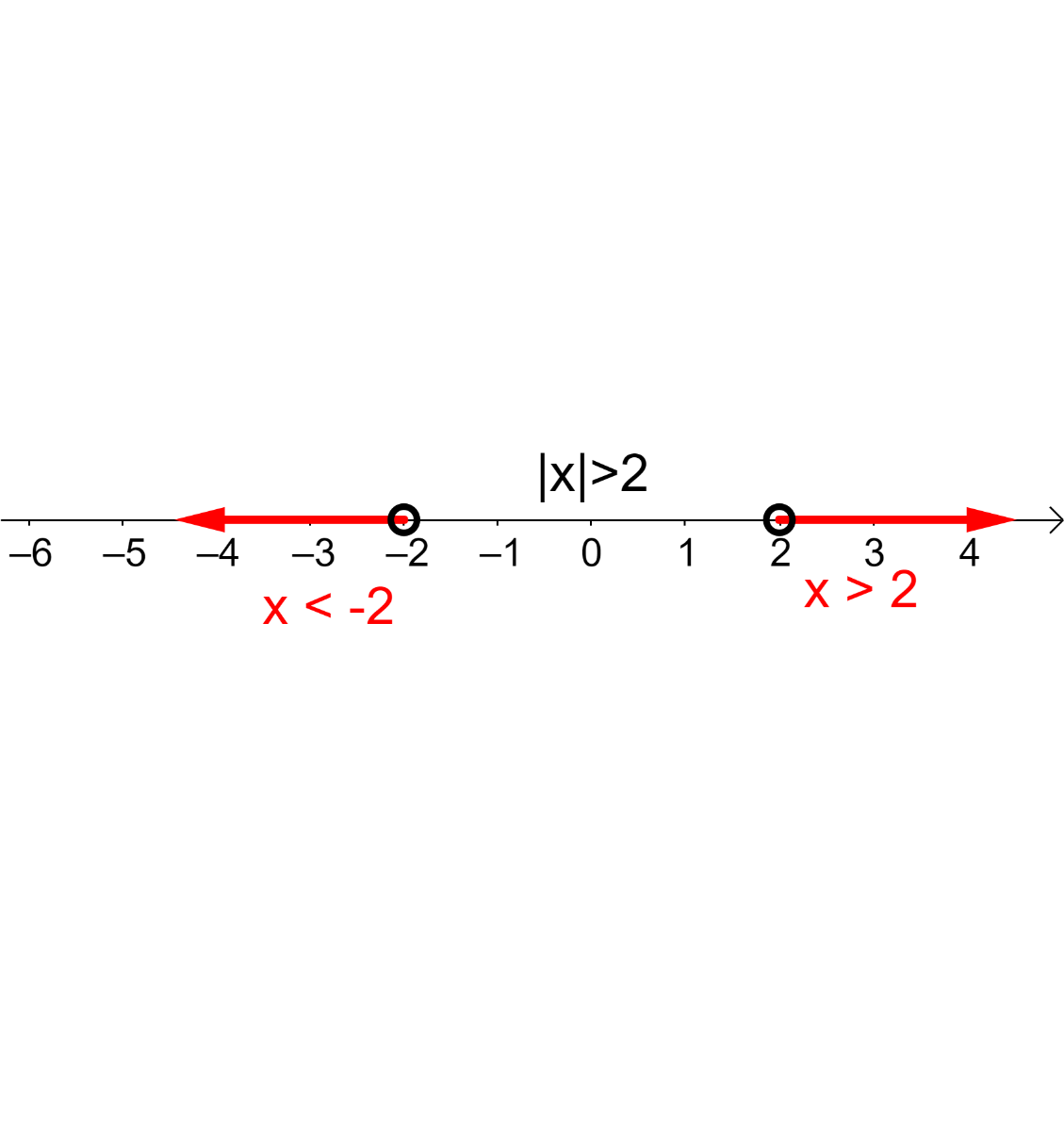 3] Betragsungleichungen - Fälle
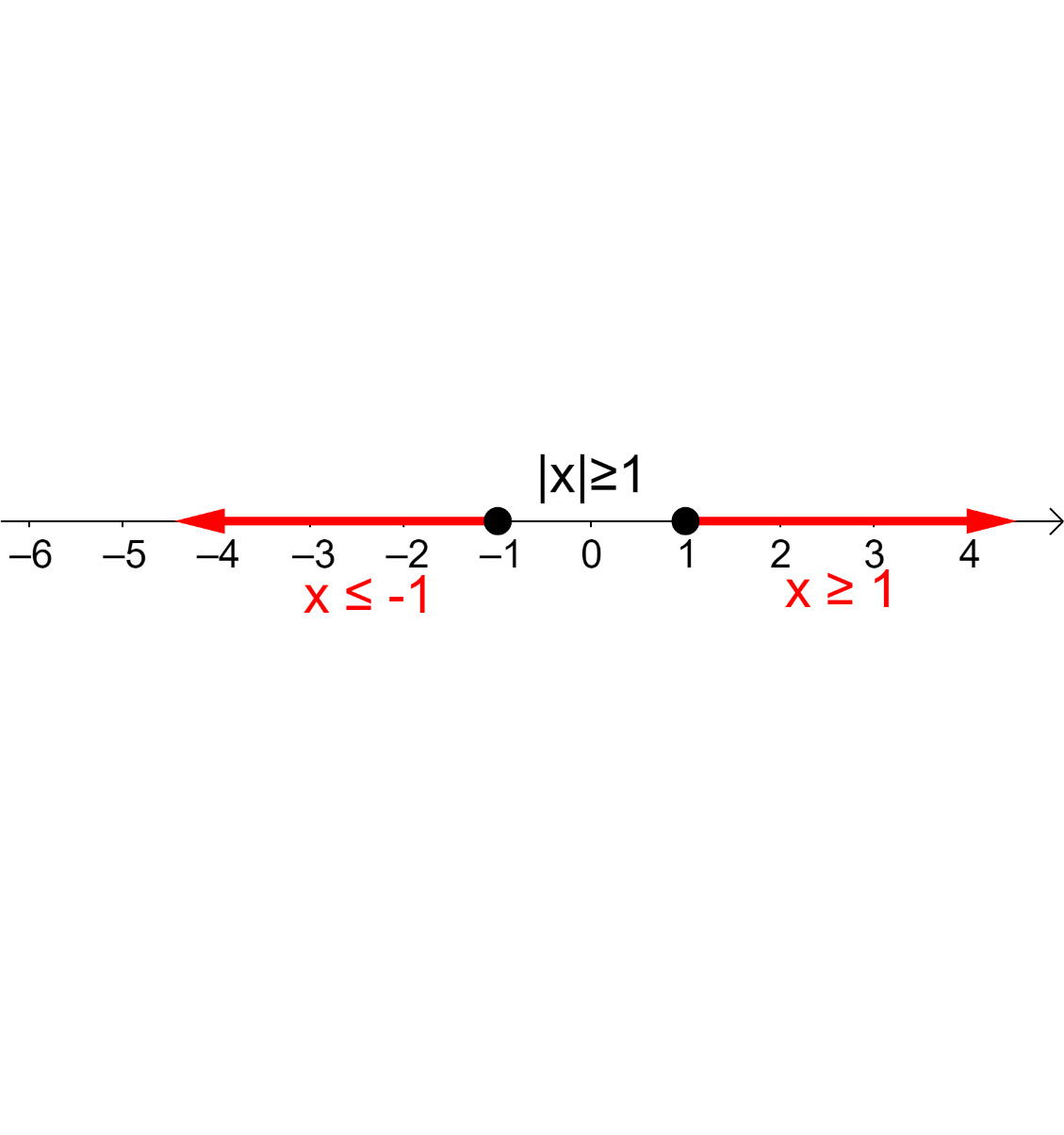 Bsp. 1a) Stelle auf einem Zahlenstrahl und in Mengen-/Intervallschreibweise dar.
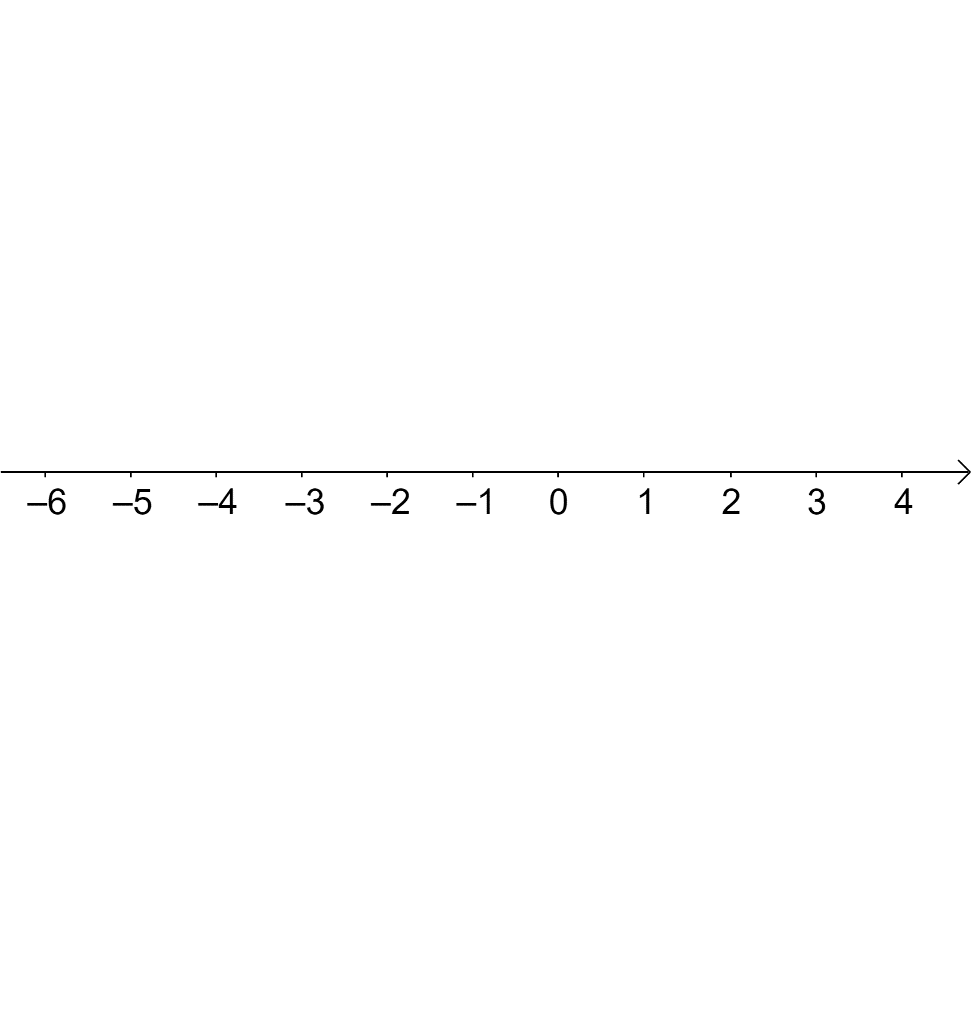 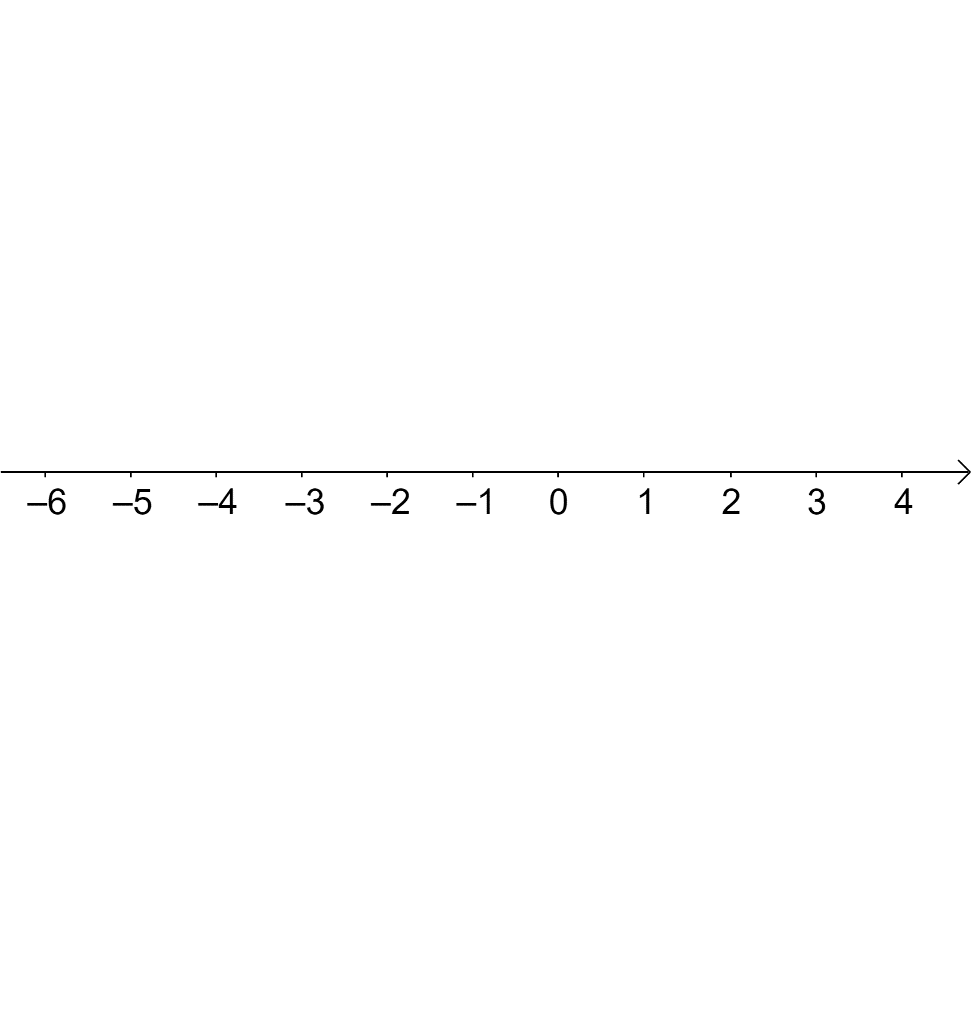 Bsp. 1b) Stelle auf einem Zahlenstrahl und in Mengen-/Intervallschreibweise dar.
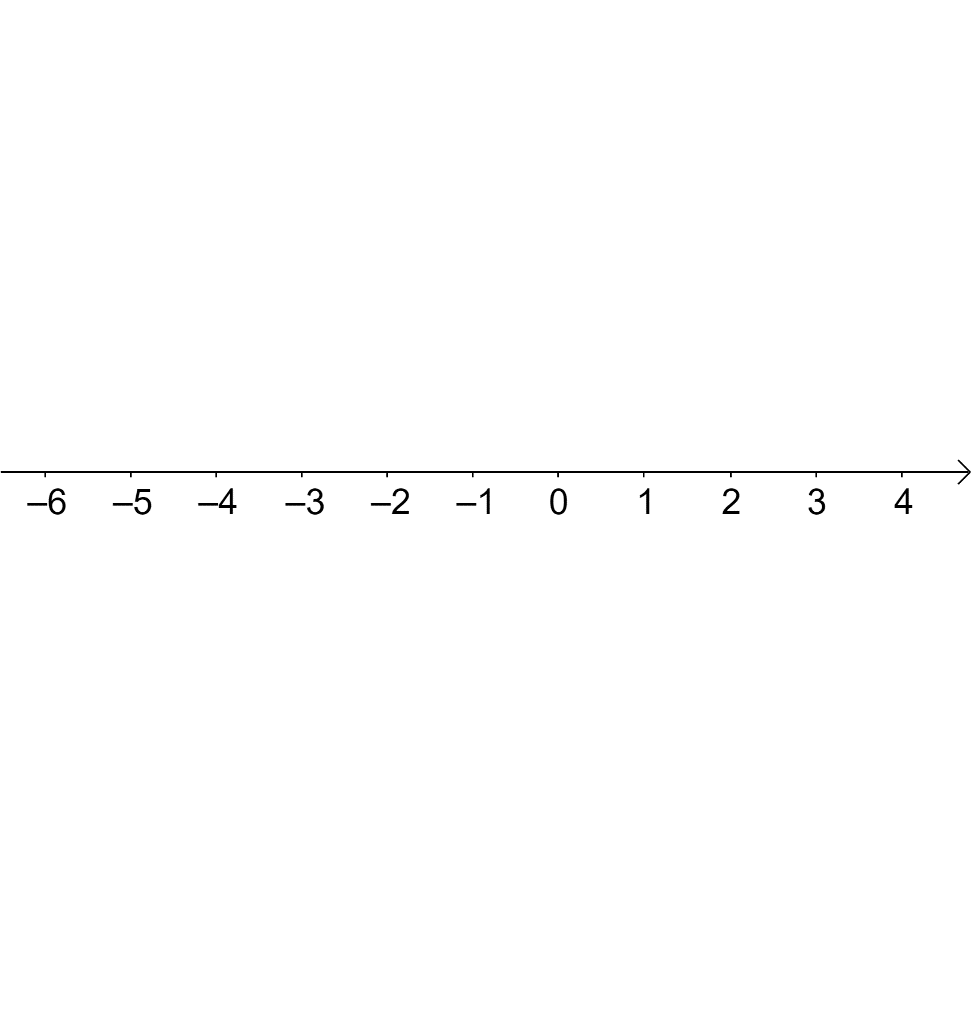 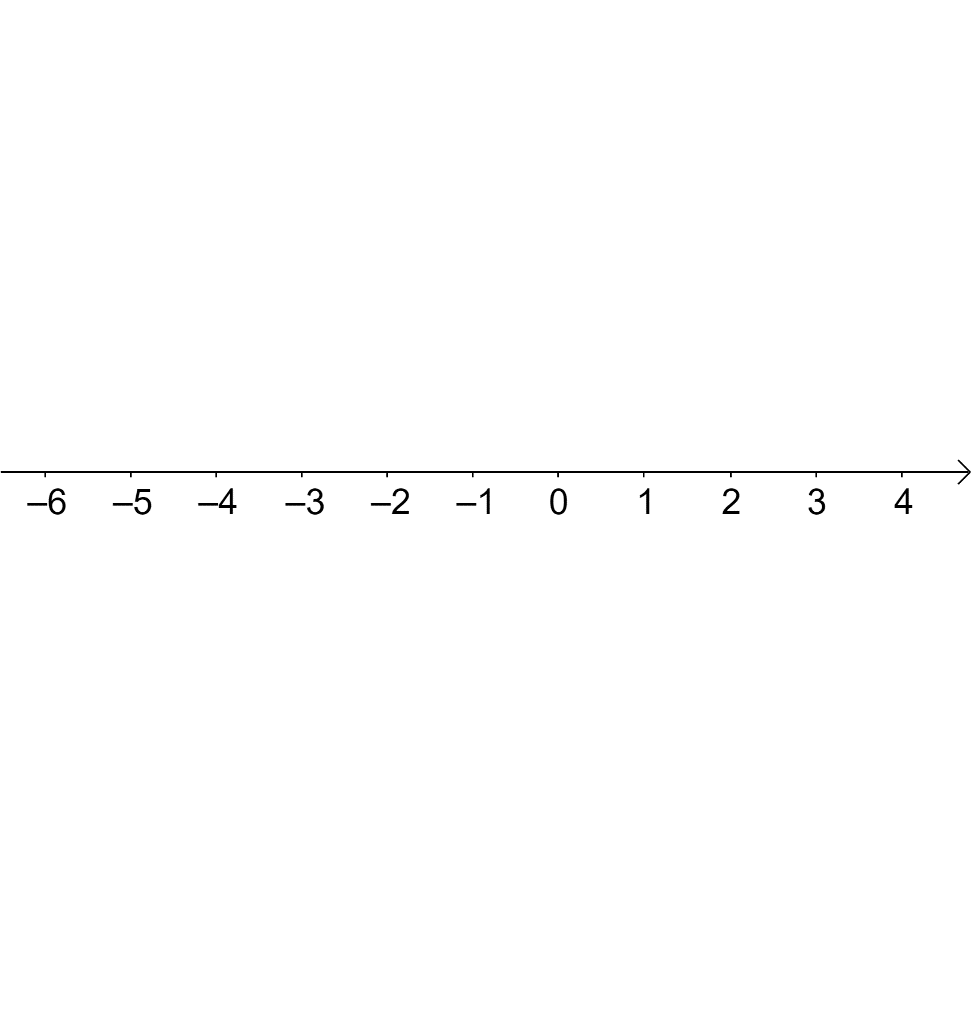